5 Secrets
Improve Team Communication 
So That 
You Can Scale Your Tech Team Without Failing


Debbie Madden
CEO & Founder
debbie@stride.nyc
@debbiemadden200
“We back a good team and a team is the most important criteria for investment.”~ said every VC everywhere
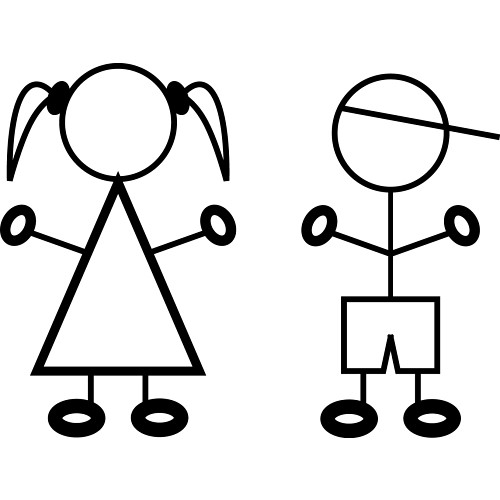 The Problem
2
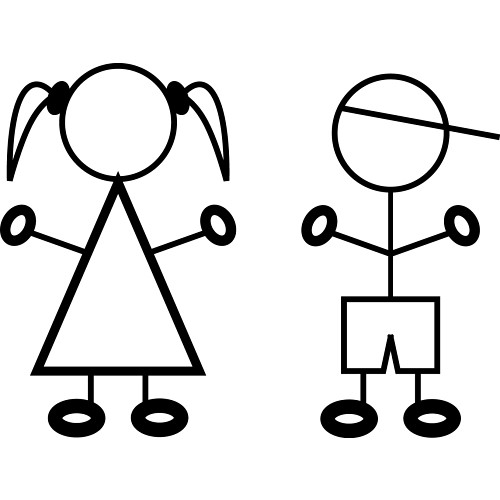 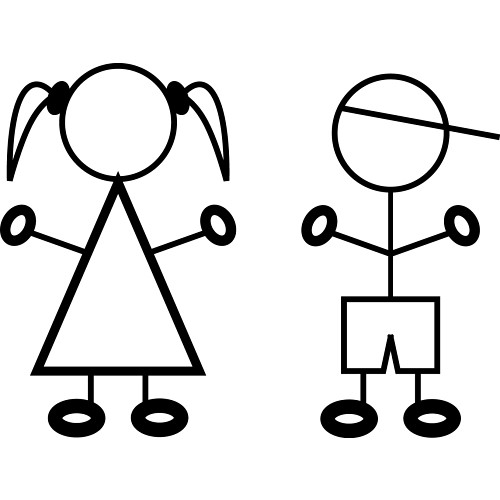 The Problem
X
4
12
The Problem
Communication is hard and it gets infinitely more complex as your team gets bigger.
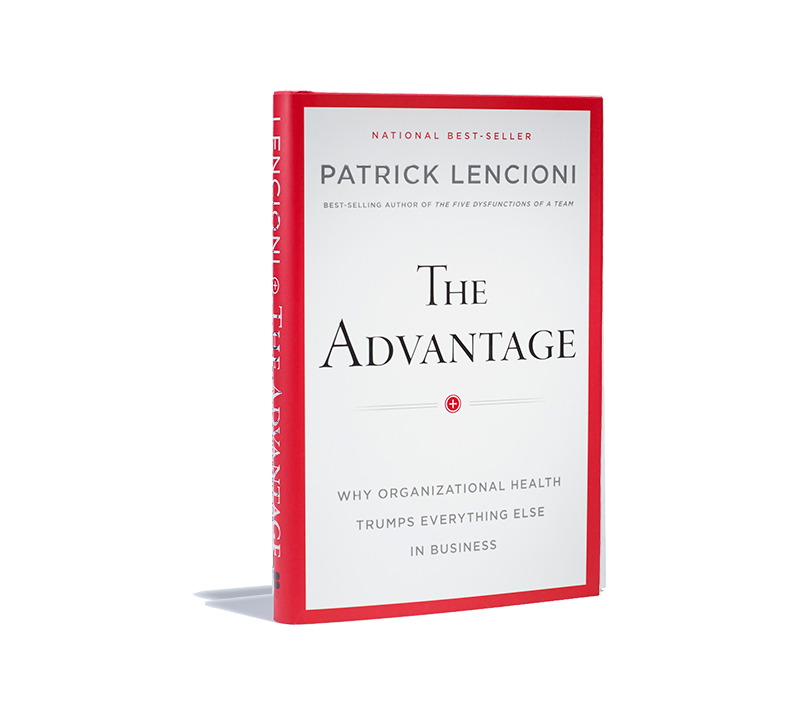 “The single most untapped competitive advantage is teamwork.”

~ Patrick Lencioni
5 Secrets To Improve Team Communication
Recognize chaos
Change it up
Communicate the why
Prioritize team productivity
Protect team health
Secret 1: Recognize chaos
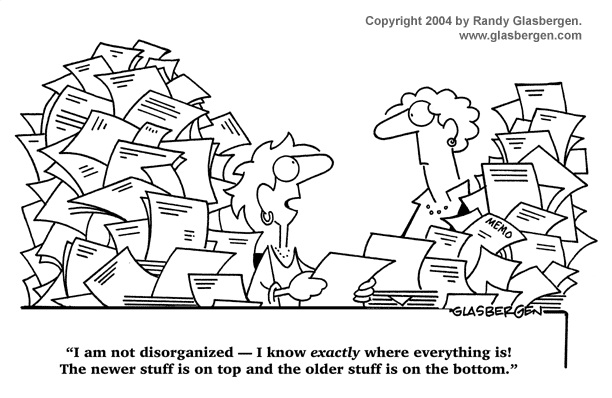 Alliances
Collaboration
Greiner Curve
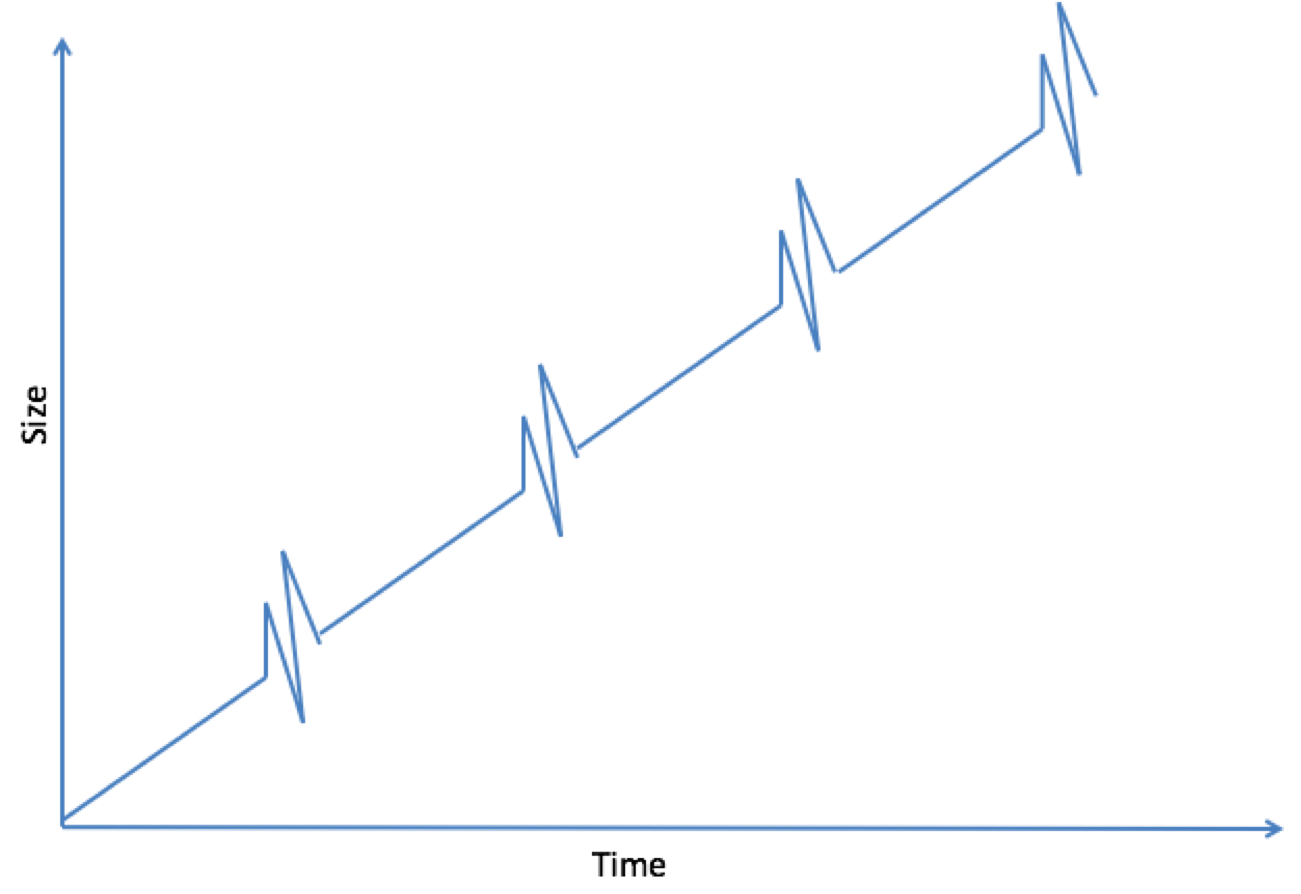 Growth Crisis
Coordination
Red Tape Crisis
Delegation
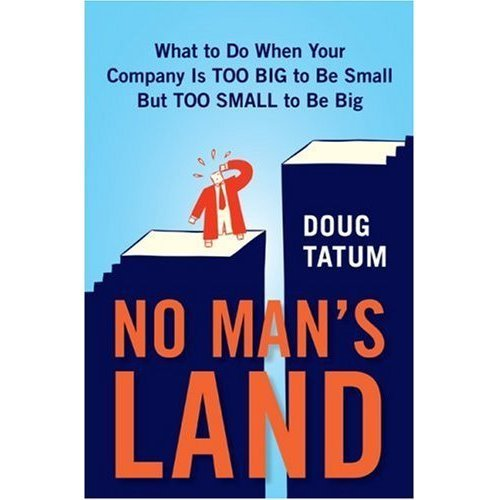 Calm
Control Crisis
Direction
Autonomy Crisis
Creativity
Chaos
Leadership Crisis
How to Tell
Some of the smartest tech leaders I know have missed the signs their teams are in chaos.
Ask your peers.
5 Secrets To Improve Team Communication
Recognize chaos
Change it up
Communicate the why
Prioritize team productivity
Protect team health
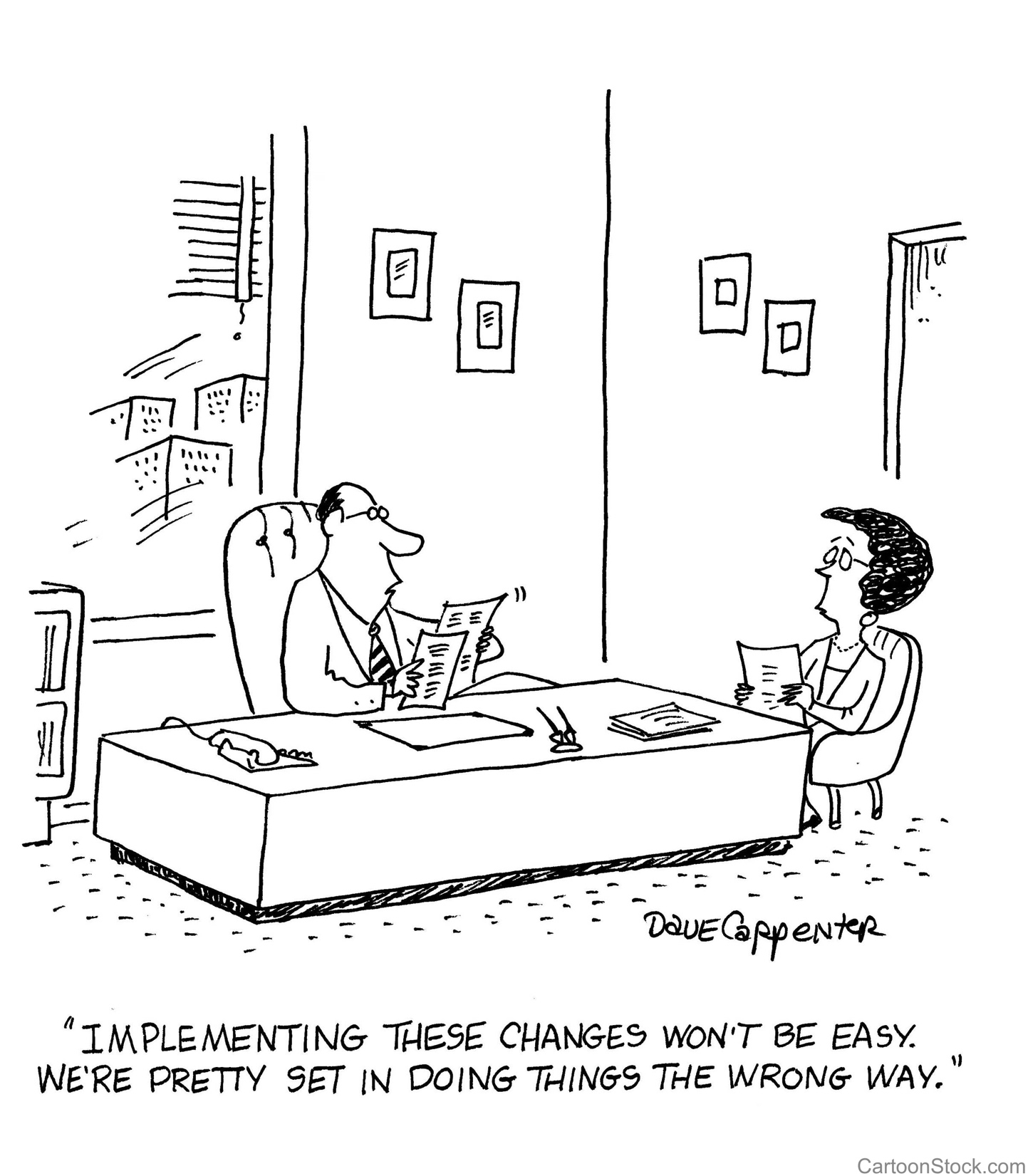 Secret 2: CHANGE IT UP
Change 4 Things
Meeting rhythms
Roles
Humans
And, get a coach
Meeting Rhythms
Kill/Combine/Keep Retrospectives on Meetings
Every 6 months
Length, cadence, attendees, agenda
Fist of fives
Roles/Humans
Wipe the slate clean
Identify roles needed
Plug in current team members in the seat most ideal for them now
See what gaps you have left
Should any humans be put in a different role? Be fired? Promoted?
[Speaker Notes: Draw this out on a whiteboard
Do this every time you double in size]
Roles/Humans
B
A
Values
BC
C
Skill
[Speaker Notes: Draw this out on a whiteboard
Do this every time you double in size]
Coach
Business
Executive/Individual
5 Secrets To Improve Team Communication
Recognize chaos
Change it up
Communicate the why
Prioritize team productivity
Protect team health
Secret 3: COMMUNICATE THE WHY
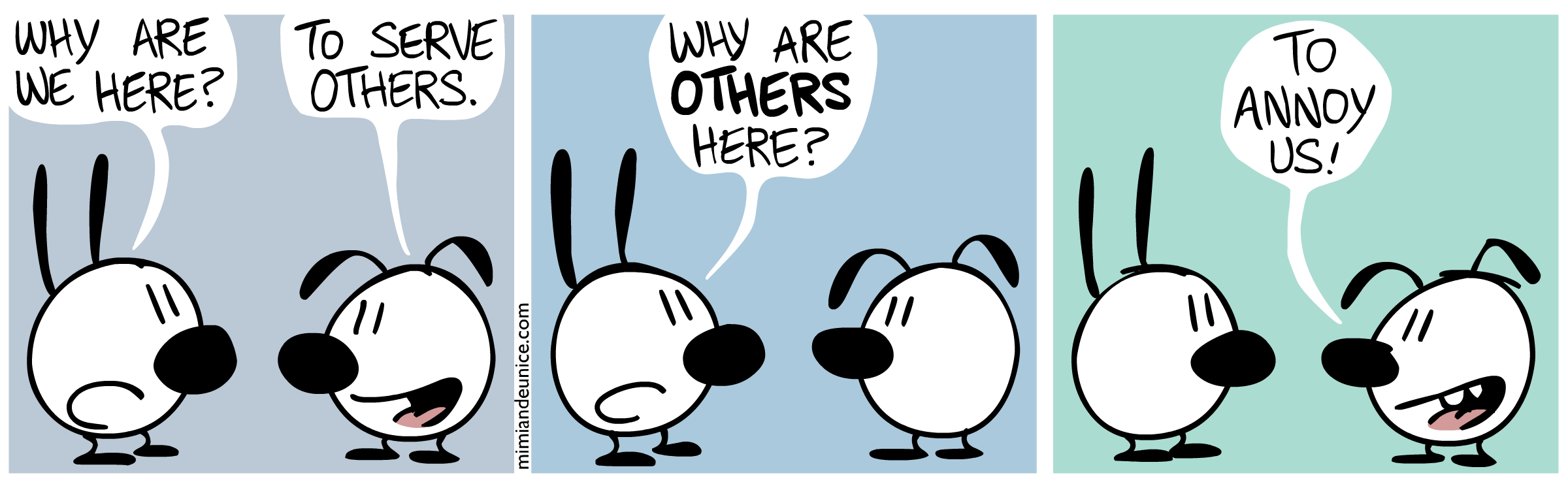 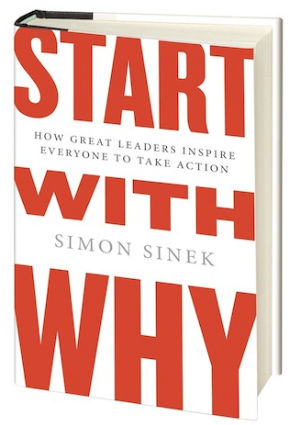 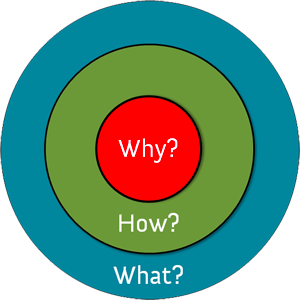 Apple’s Why: 
We believe in 
challenging the status quo.
Apple’s How: 
Make stuff that’s beautifully designed and user friendly.
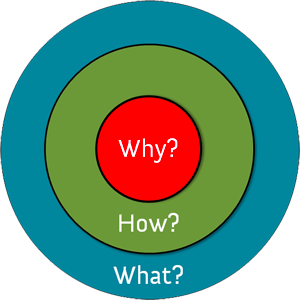 Apple’s What: 
We Make Great 
Computers
5 Secrets To Improve Team Communication
Recognize chaos
Change it up
Communicate the why
Prioritize team productivity
Protect team health
Secret 4: Prioritize Team Productivity
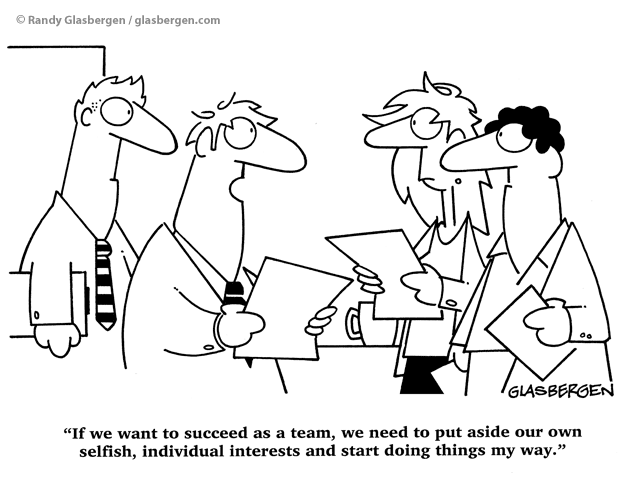 The Best Teams:
Speak in same proportion
Can sacrifice an item they want for something the team needs

~ New York Times: “What Google Learned from it’s Quest to Build the Perfect Team”
Working agreements
Continuously earn your seat at the table
Disagree and commit 
silence = disagreement
Create a measurable definition of success
5 Secrets To Improve Team Communication
Recognize chaos
Change it up
Communicate the why
Prioritize team productivity
Protect team health
Secret 5: Protect Team Health
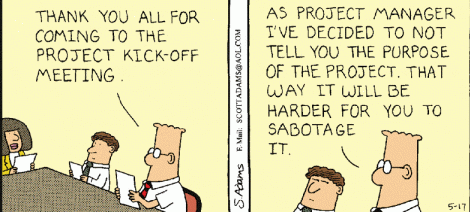 Team Health
Results
Accountability
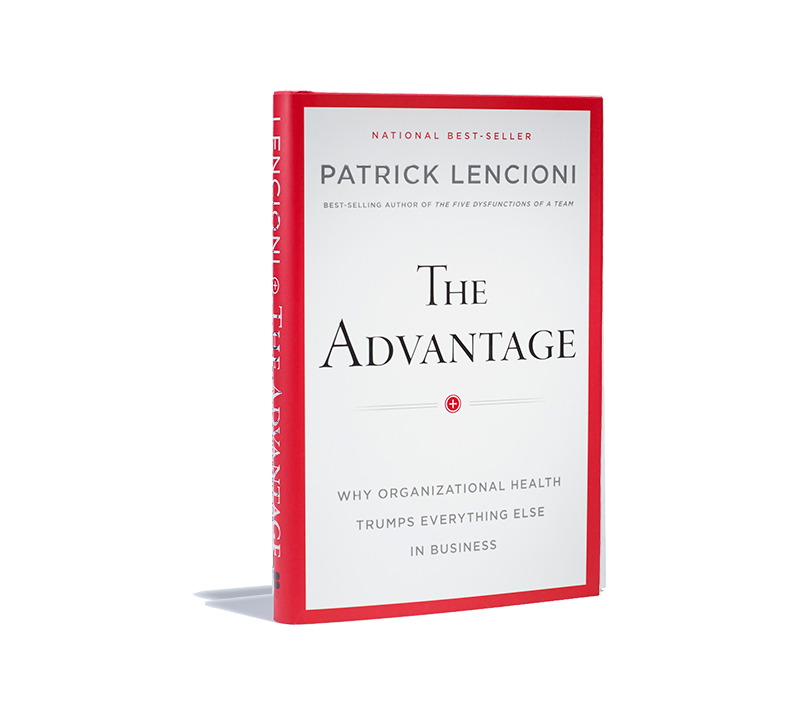 Commitment
Healthy Conflict
Trust
2 Types of Trust
Capability
Desire
Healthy Conflict
No conflict
WW3
Friendster vs Facebook
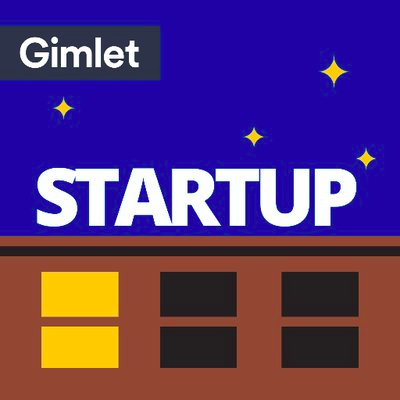 Case Study: 
Trust &Healthy Conflict

Season 5
Episodes 2 and 3
5 Secrets to Improved Team Communication
Recognize chaos
Change it up
Communicate the why
Prioritize team productivity
Protect team health
Fist of Fives
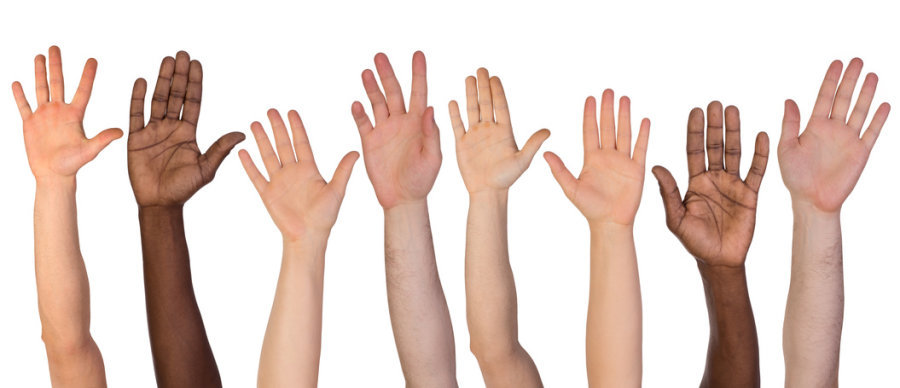 Questions?
Debbie Madden
CEO & Founder
debbie@stride.nyc
@debbiemadden200
www.stride.nyc